Building Your House    Upon the Rock
June 22, 2014
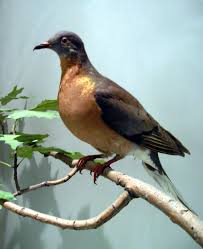 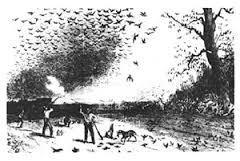 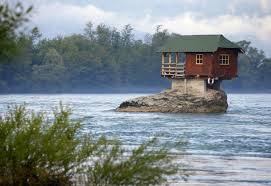 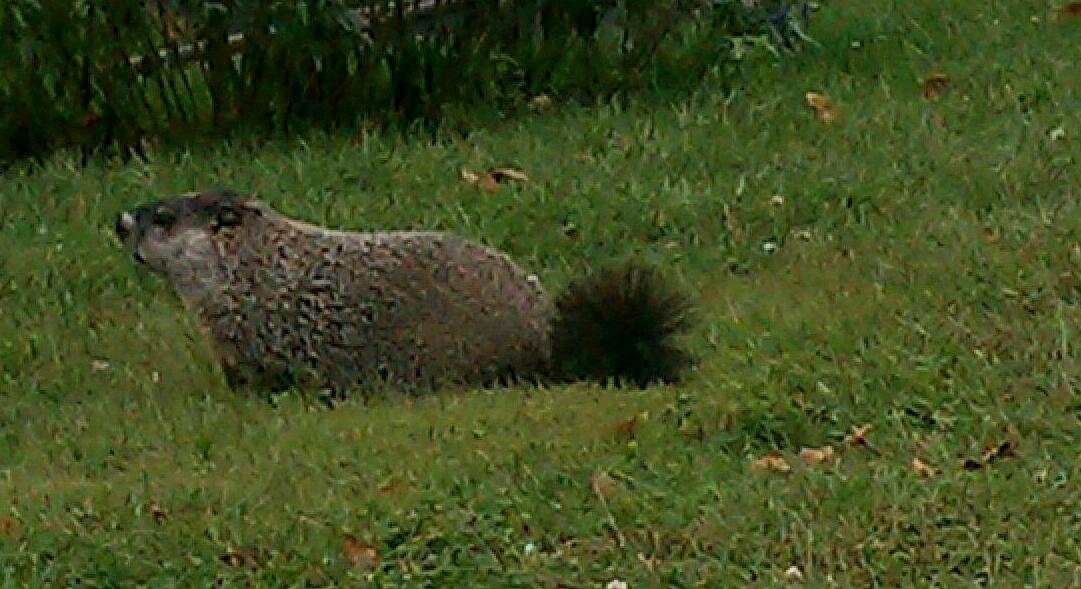 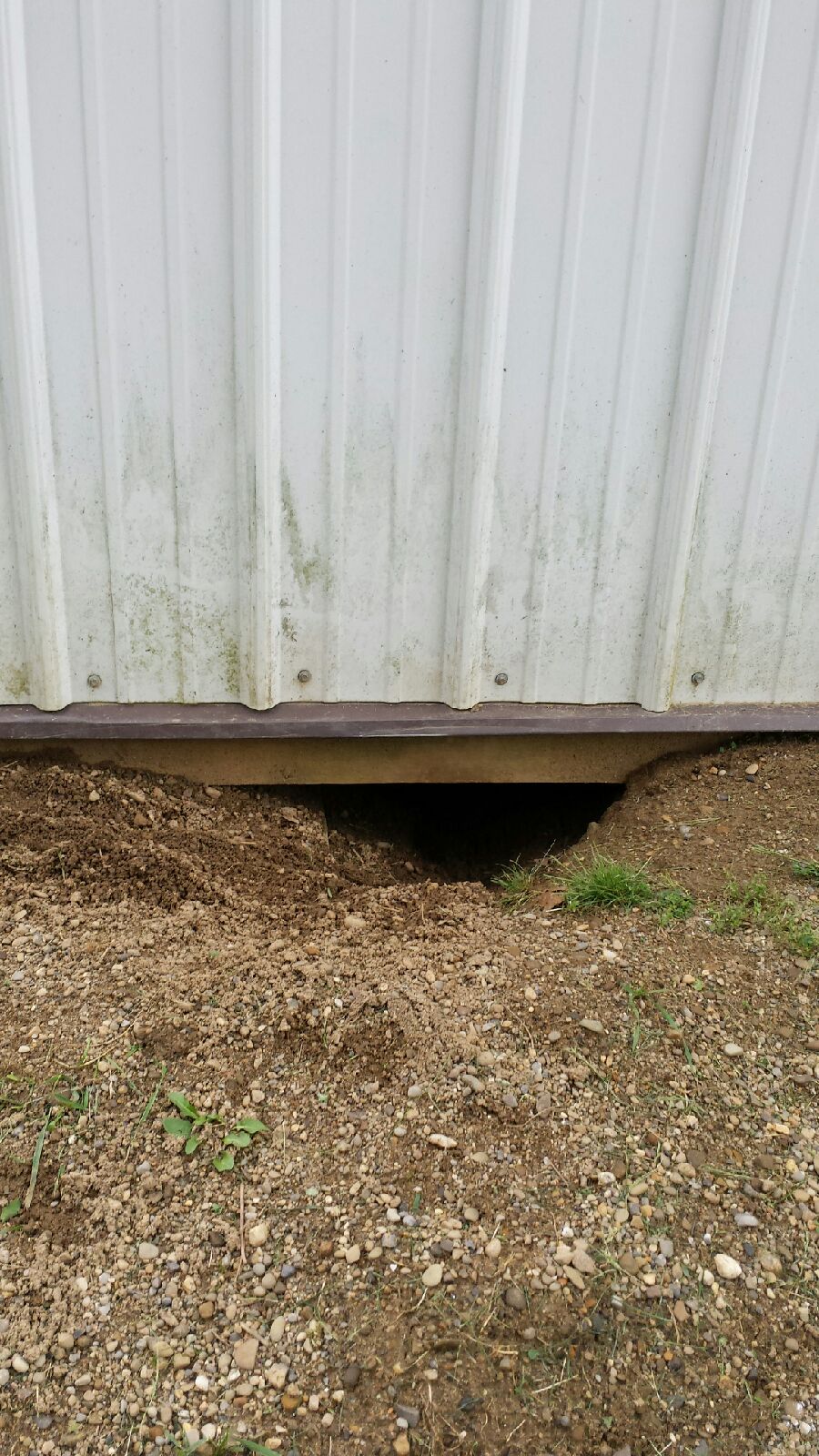 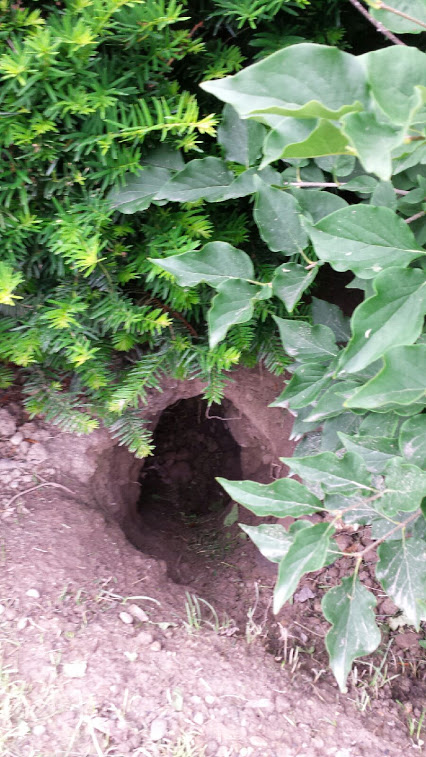 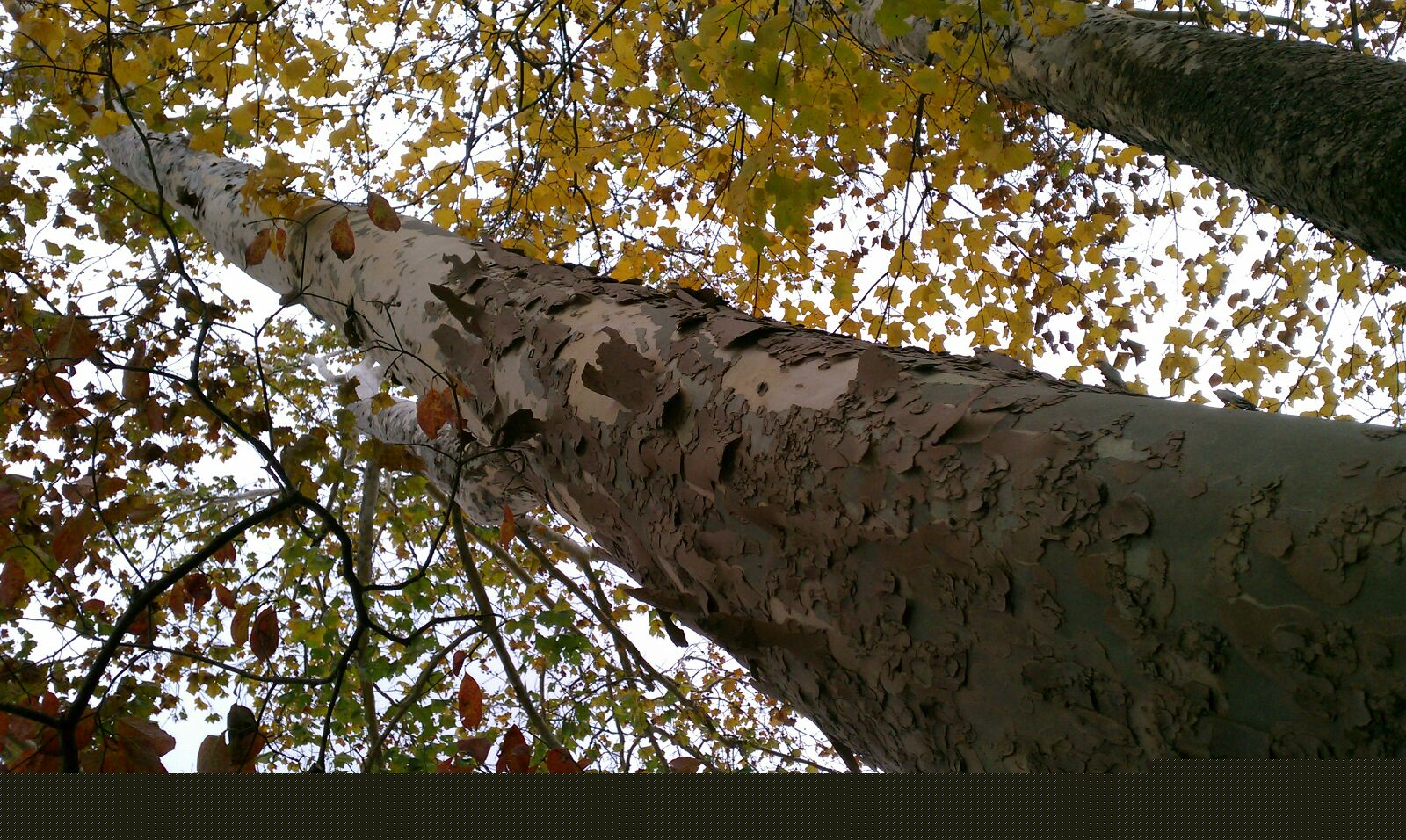